Federal Surplus Property  Donation Program
Georgia State Agency for Surplus Property

Georgia Department of Administrative Services
Surplus Division

Harris Sullivan, Federal Web Merchandise Specialist
Harris.Sullivan@doas.ga.gov
O: 470-819-4280
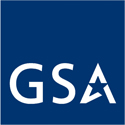 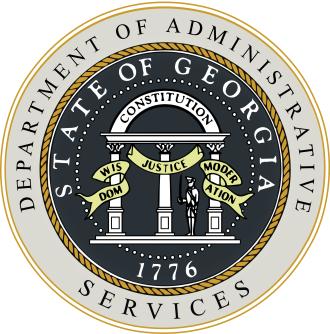 [Speaker Notes: Overheard horror travel tales from this week, mine is the worst. ---Here in class w/ everyone, and while we are gaining familiarity with the fed surplus program, I am here on behalf of the GA SASP to explain what happens when federal property is allocated and placed into use in our local communities here in GA. This is interactive, so please feel free to ask questions as they come. Plus, I talk fast so any help on stretching this thing out is appreciated]
Agenda
Program History
Disposal Cycle
What’s a SASP
Program Eligibility
Donation Process
GA State Surplus Disposal
Contacts
Q&A
3
[Speaker Notes: Now, for the moment we have all been waiting for since signing up for this session….the agenda for today’s discussion. As my Director says often, “ooooooooooooohhhhhhhhh…….aaaaahhhhhhhh”

We will start the discuission today by focusing on…..

You may be wondering what about those two acronyms, SASP and Q&A? Well, I’m not one to spoil a surprise so make sure your seatbelt is buckled in and enjoy the ride]
Donation Program History
End of WWI, President Wilson Executive order 
1919: Congress established legislation to dispose of surplus property
1949: (amended through 1996), surplus program administered under Department of Health Education and Welfare
1977: transferred to GSA
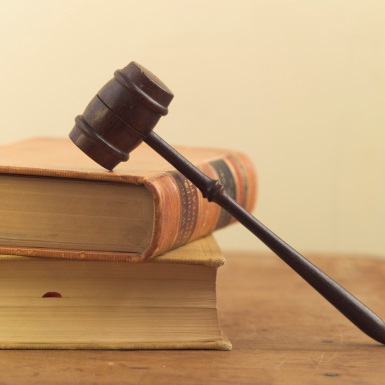 [Speaker Notes: W/ WW1 ending in November of 1918, the US gov’t was looking for ways to utilize a lot of the property used in a post-war environment. Disposal of post-WW1 surplus would cost about $6 billion

Over a million saddles were purchased for the Army’s 35,000 cavalry horses – in a war which cavalry was infrequently used

- War contracts unfilled at the time of the Armistice called for more equipment than the total already delivered

***1949, US Code Title 40 was developed, and administered under the Dept of Health, Education and Welfare
^^^^ REMEMBER THESE!!!

1977, the oversight of the federal donation program was transferred to GSA]
Federal Property Disposal Cycle
Conduct internal screening
Consider direct transfer
Report excess to GSA through GSAXcess.gov
Conduct 21-day screening
Offer to state (SASP), local agencies and nonprofits organizations
Sell to the public, GovSales.gov
Abandon, destroy, recycle
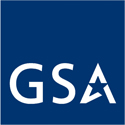 [Speaker Notes: Surplus cycle is 42 days, 1st 21 days = excess and 2nd 21 days = surplus. Those last 21 are my favorite, because what we can provide local gov’ts with
Internal screening is done to acknowledge any surplus equipment…then able to direct transfer to federal agencies
After the initial 21 days, disposal specialists will be post to GSAXcess…

EXCESS -> SURPLUS -> SELL -> DESTROY
TRASH = COSTLY…TRY TO AVOID]
State Agency for Surplus Property (SASP)
State Agency for Surplus Property (SASP) partnership with GSA
Goal is to distribute federal property to local communities
Currently 56 SASPs
Funded through service charges on donated property
Donation “with a service charge,” not a sale.
Conditional title transfer
Restrictions
May manage both federal and state programs
May operate through warehouse or direct donations
[Speaker Notes: The moment you’ve all been waiting for…what is a SASP?
We are the federal governments agent, in regards to surplus property, in partnership with GSA
- So fulfilling to see property in local communities that can use it…2nd bite of the apple
According to law, only fed gov’t can SELL property so we donate with a svc charge
- Condtl title = must meet utilization requirements, whether its 18months, 5 years or perpetual

SASP may manage fed & state, while also LESO]
State Agency for Surplus Property (SASP)
SASP Responsibilities:
Not an entitlement program, must meet eligibility criteria
Establishes and maintains donee eligibility according to GSA regulations
System wide screening through GSAXcess and live screening 
Provide asset transportation, storage
Conduct utilization and compliance reviews and maintains records
Each SASP has Plan of Operation
Details all program specifics
What percentage can be charged
Facility descriptions
Who in agency is responsible for what
[Speaker Notes: Plan of Operations is set by legislator or governor and reviewed by GSA, also a part of our quadrennial reviews. Some states charge fixed %, and other differences.

All in RVA last month]
Eligible Participants: Public Organizations
Public Agencies
Conservation
Economic Development
Education
Parks & Recreation
Public Health
Public Safety
Two or more of the above
Other
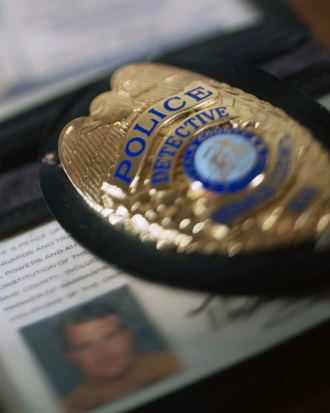 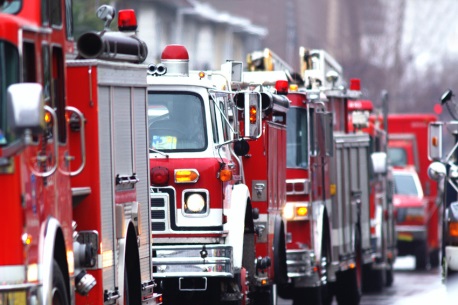 [Speaker Notes: Eligibility boils down to Public Agencies and NPO’s…all state agencies, local governments and etc are automatically eligible]
Eligible Participants: Public Organizations
Service Education Activities (SEA)
DOD eligibility & property

Small Business Administration
SBA determines eligibility & property
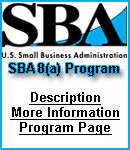 [Speaker Notes: SEA’s (Scouts, American Red Cross, JROTC, Boys & Girls Clubs) are a critical part of our program…speak about BST40 and their recent trips

Of course, always an exception to the rule….SBA! Mention TX, tons of involvement. SBA are NOT under Title 40, they operate under Title 15 and are only FOR PROFIT orgs that can use the program.

8A – minority business program
SBA determines eligibility, need, compliance, etc and lifespan in program (8 years?)]
Eligible Participants: Nonprofit Organizations
Public Health
Medical institutions
Hospitals, health centers
Clinics
Drug & alcohol treatment centers
Assistance providers to impoverished families & individuals
Programs for older individuals (Older American Act, ’65)
Education
Schools, colleges, universities
Schools for mentally disabled
Schools for physically disabled
Museums
Libraries
Education radio & TV
Child care centers
[Speaker Notes: Going back to the beginning, remember mentioning Dept of Health, Education, & Welfare? See any similarities?
Eligibility is strict, we need their 501 status, IRS status, how where why they operate

For an example, is a church eligible? NO not necessarily the church but if they offered a “daycare” for children of the impoverished/homeless, then yes]
Eligible Participants: Veterans Service Organizations approved by the VA
Established with the 2013 For Vets Act (H.R. 1171), over 30 VSOs are eligible

To amend title 40, United States Code, to improve veterans service organizations access to Federal surplus personal property.
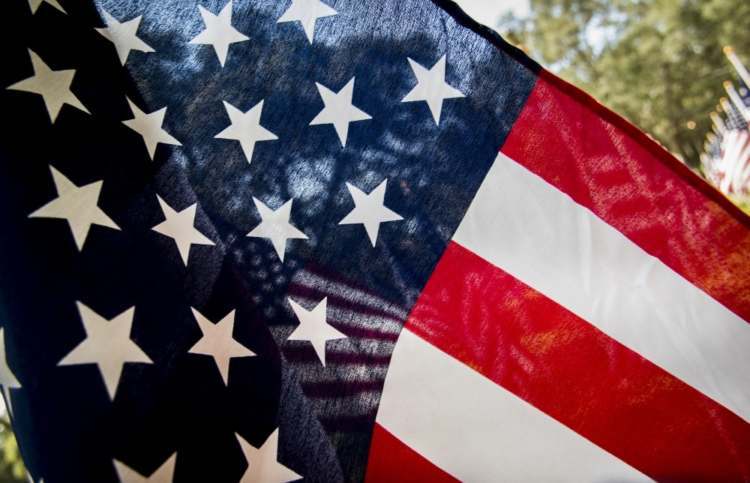 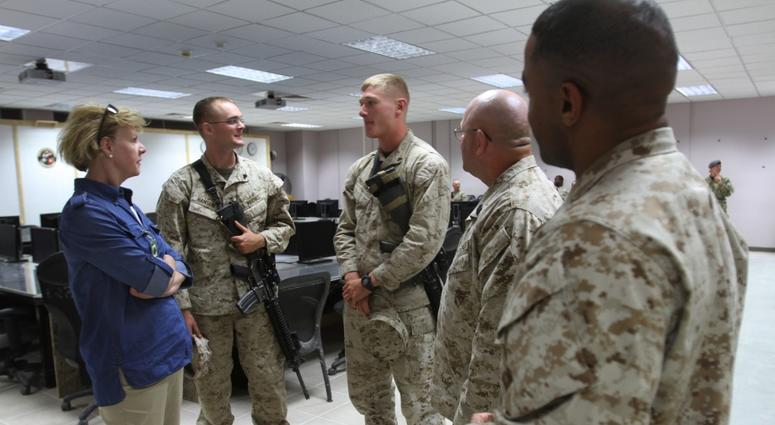 [Speaker Notes: VSOs such as American Legion, Navy Mutual Aid, Veterans of Foreign Wars of the US, AMVETS, etc are eligible as recently as 2013 under the Vets 1st Act

Now, tons of different avenues to go down…food service – service…vehicles = appointments…computers = resume assistance…NEEDS TO SERVICE VETS]
SASP Process
Screening (Live or Online)
Request allocation through GSAXcess
GSA allocation process has many factors
Goal is fair and equitable redistribution
Conduct utilization/compliance reviews
Restrictions based on item 
Property not redistributed (warehouse) must be retained for 12 months
This property must then:
Be made available to other SASP's
If not transferred, must be sold throughGSA auction (Live or Online)
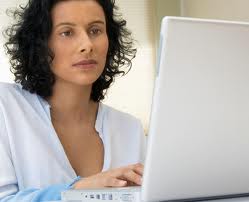 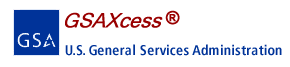 [Speaker Notes: State program mirrors fed in GA
Direct donation, so no warehouse but states like AL thrive in warehouses
- with the ability to acquire federal surplus, we have been able to provide firearms to rural small towns in GA that only have a handful of police
- outfitted a whole new building in City of Snellville with CDC furniture, almost brand new]
National Association of State Agencies for Surplus Property NASASP
SASP’s “trade association”
“Pro Bono Publico” –NASASP motto literally means “for the public good.”
Goal promote the donation program
Works with federal partners to improve disposal process
Overseas property program www.nasasp.org
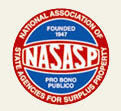 NASASP PARTNERS:
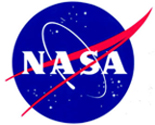 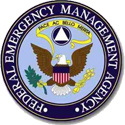 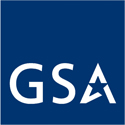 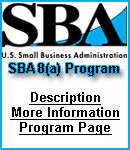 [Speaker Notes: NASASP…as mentioned before, Richmond
NASASP is the national trade association
- overseas property program, which is curated by NASASP with permission from GSA, is very resourceful and utilizes all the other bases in the world
- mention Abbeville fire truck and how town was unable to secure more businesses, due to insurance rates and the previous inability to extinguish 2nd, 3rd, 4th]
Georgia SASP
GA Department of Administrative Services
Surplus Division
Federal surplus managed through Direct Donations
Supports & encourage donee screening on GSAxcess.gov
Accepts property from all federal sources
Send weekly email notification of item availability to donees
Coordinate pick-up
[Speaker Notes: Weekly blast email
- direct donation so we collaborate with RAFB, local bases and other fed agencies in town
- assist customers in needs]
GA State Surplus
Redistribute state property to state and local governments and eligible nonprofit agencies
Sell state property to the public
On-lin, GovDeals, Public Surplus
Accept PayPal
Visit our web site: www.surplusproperty.doas.ga.gov
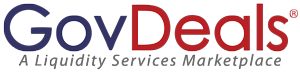 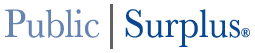 [Speaker Notes: Now my friends with the state surplus, SELL property on-line thru ________ so if you’re interested, please be sure to log on as a public buyer]
GA Department of Administrative Services
Surplus Division
200 Piedmont Ave. SE
Suite 1802 West Tower
Atlanta, GA 30334-9010
404.657.8544
www.DOAS.ga.gov
Harris Sullivan
Web Merchandise Specialist – Federal
P: 470-819-2890
Harris.Sullivan@doas.ga.gov
Meshelle Freshwater
Web Merchandise Specialist – Federal
P: 404-656-8398
Meshelle.Freshwater@doas.ga.gov
Questions & Answers
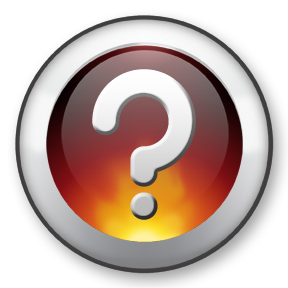 17